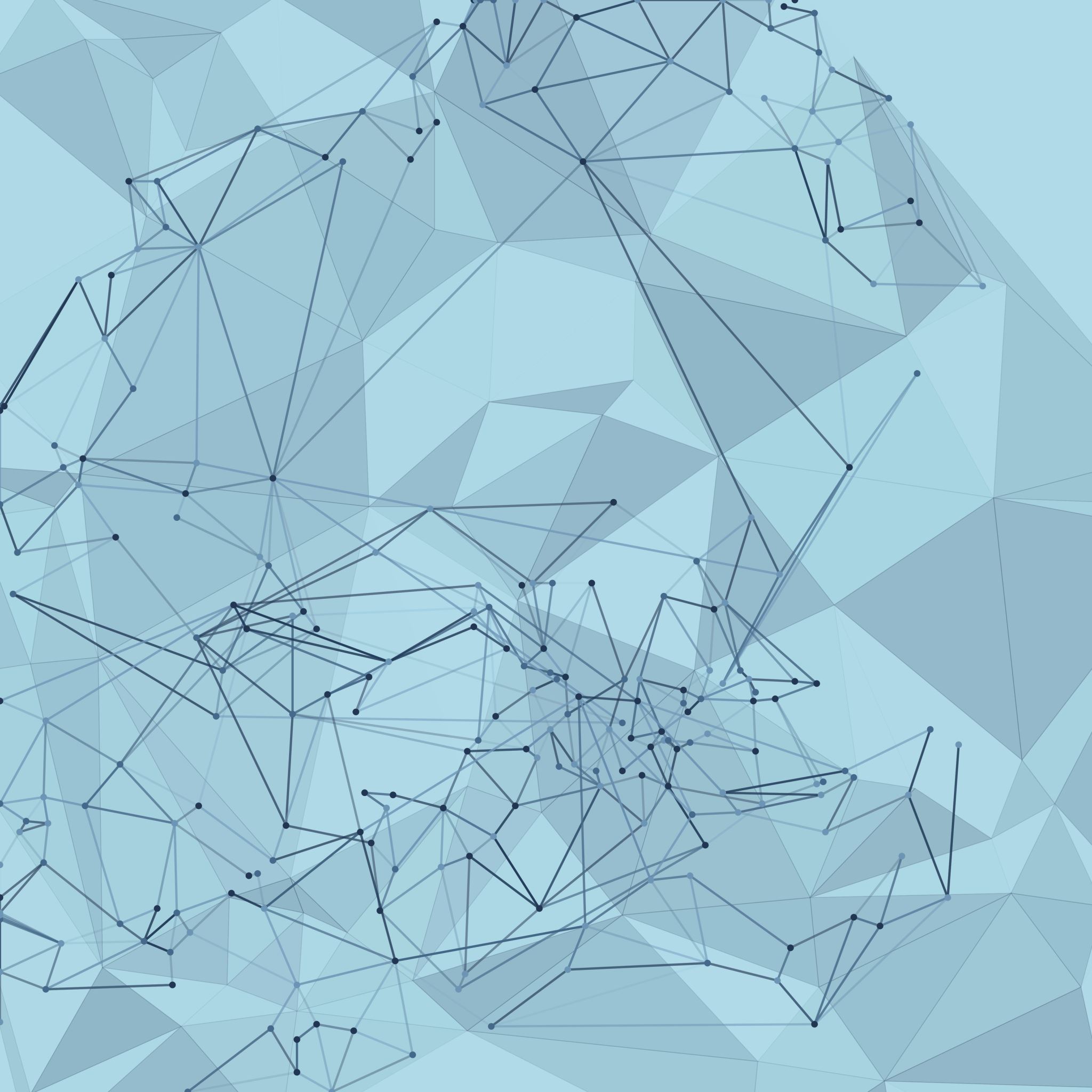 Создание  роботизированной системы для автономного исследования лабиринта
В общем о задаче
Робот должен:
Исследовать весь лабиринт
Находить цветные, тепловые и визуальные жертвы
Не заезжать на черные клетки
Сбрасывать аптечки на клетках с жертвами
Деление на уровни
Вся роботизированная система делится на два уровня:
Верхний - вычислительная плата и дальномер
Нижний - исполнительная плата, двигатели, датчики, камеры
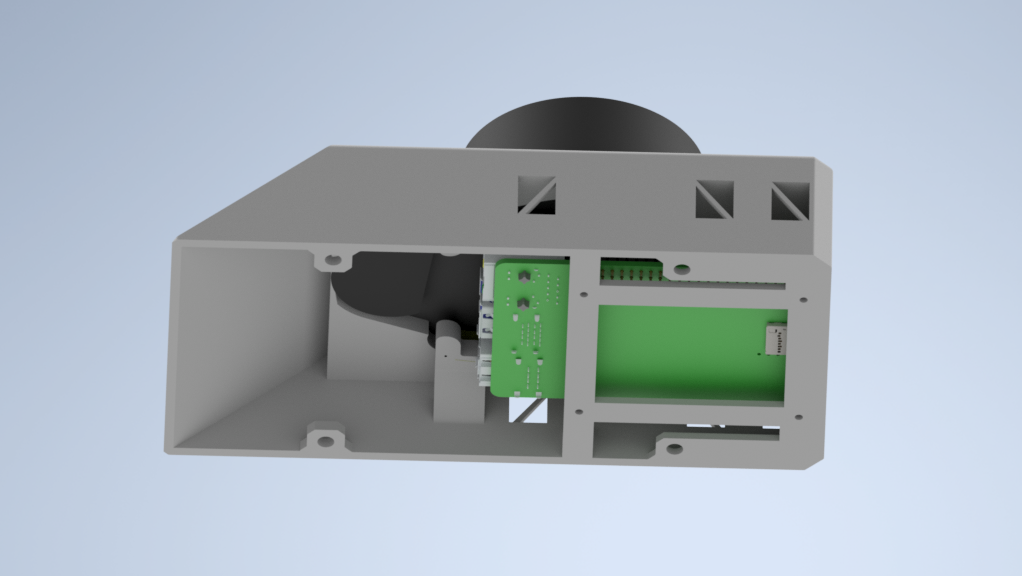 Верхний уровень
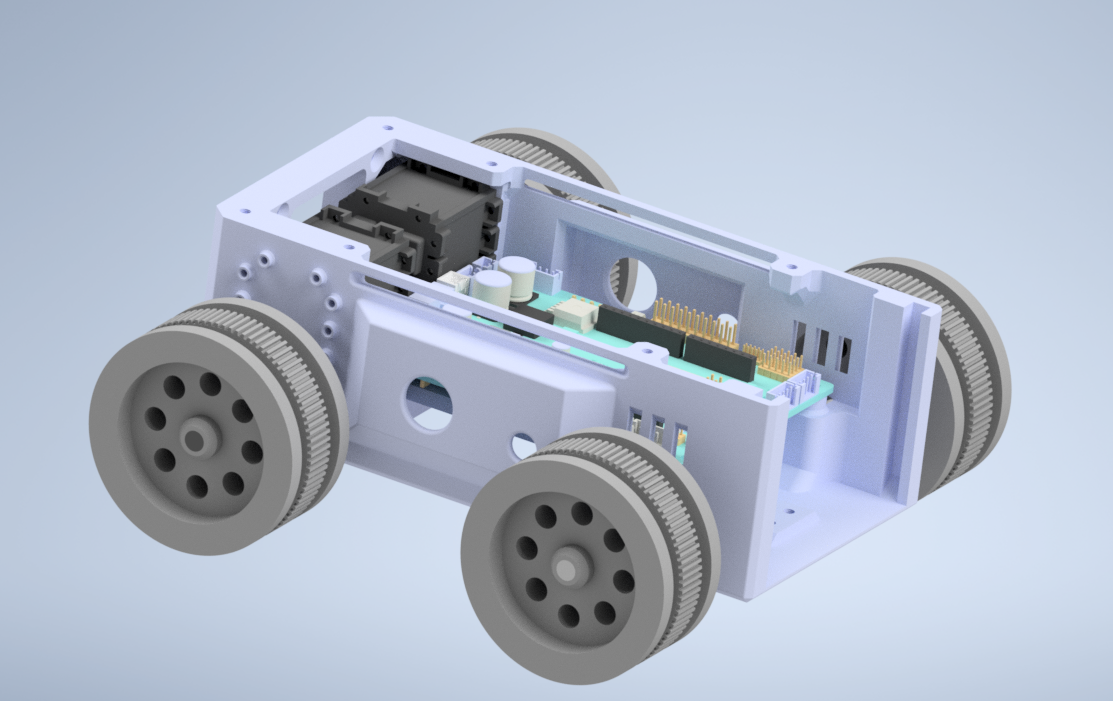 Нижний уровень
Узлы робота
Спасибо за внимание